Pripremila Lovorka Ernoć, dipl. ing. prehrambene tehnologije, nastavnik savjetnik
 SREDNJA STRUKOVNA ŠKOLA VARAŽDIN
OBRADA JUNEĆIH LEĐA
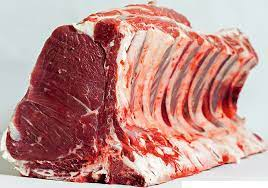 Nastavna jedinica: Obrada junećih leđa i mesa zadnje četvrti
Vrsta materijala: Prezentacija 
Naziv zanimanja/kvalifikacije : JMO MESAR
Naziv predmeta : Primarna obrada stoke za klanje i obrada mesa 
Nastavna cjelina: Rasijecanje i kategorizacija junećeg mesa 
Razred u kojem se obrađuje tema:  2. razred 
Za koga je kreiran materijal: Za učenike i nastavnike 
Kojem uzrastu učenika je namijenjen: 2. razred srednje škole 
Ime i prezime autora: Lovorka Ernoić, dipl. ing. prehrambene tehnologije
Dijelovi goveđe polovice dobiveni rasijecanjem :
But
Lopatica
Leđa- prsni + slabinski dio 
File   
Potrbušina
Rebra
Vrat
 Potkoljenica i podlaktica
Odvajanje filea- PISANE PEČENICE ili bifteka ( lungebratne ) od leđa
File je smješten ispod zadnjeg dijela leđa- glava filea počinje u  butu, tijelo se proteže ispod slabinskog dijela leđa i vrh završava ispod zadnja dva prsna kralješka
Neočišćen file –biftek, unutarnja ili pisana pečenica
Obrađen i očišćen file (oko 1,9 kg)- spreman za prodaju
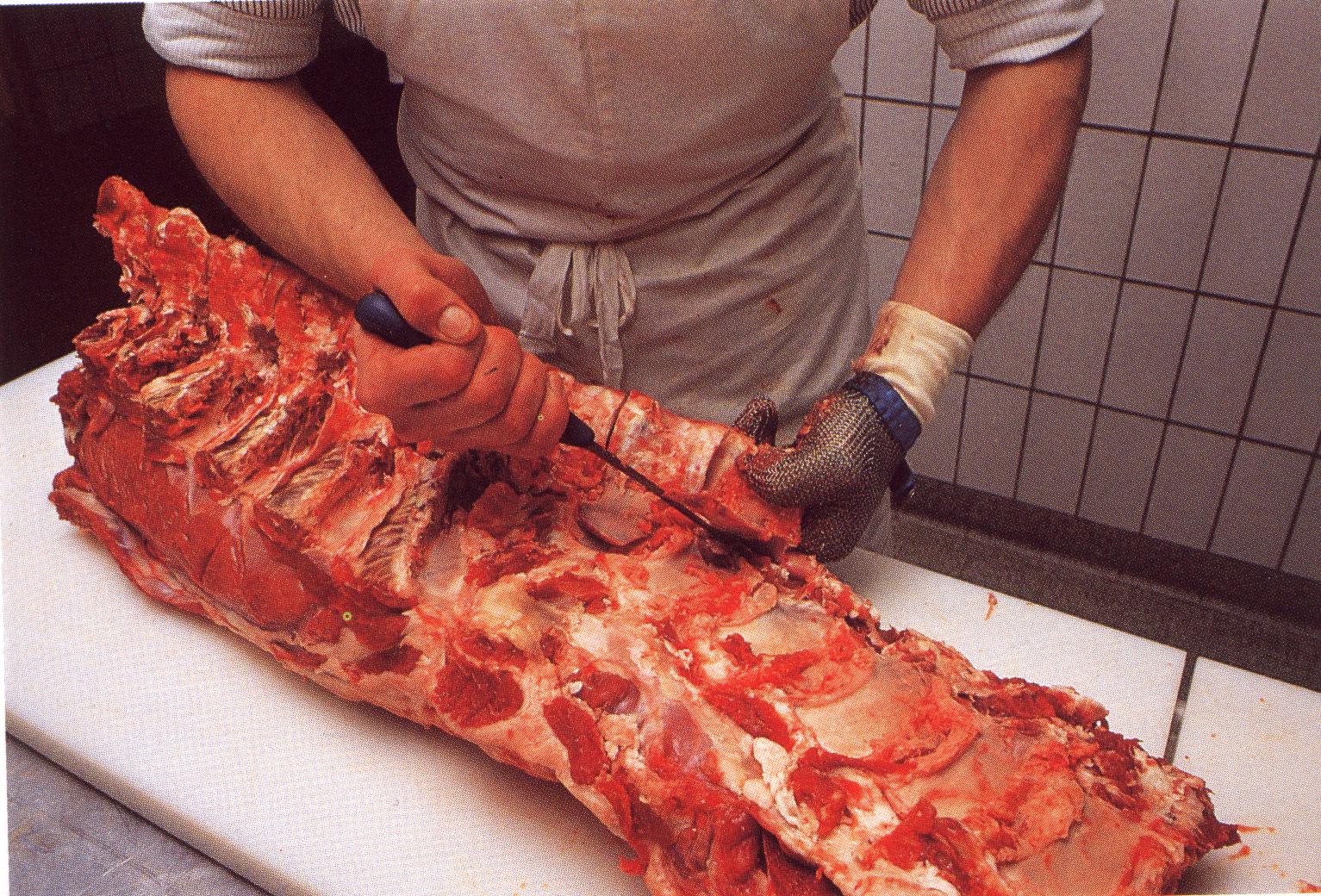 Vađenje kralješaka – iskoštavanje leđa  
 1. do 6. slabinskog kralješka
i od 5. ili 6. -13. prsnog kralješka
Stručno iskoštena leđa – pržolica i hrbat
slabinski dio- 1. do 6. slabinskog kralješka  - HRBAT, slabinska pečenica,  poleđina, roastbeef
U prodaji slabinski dio leđa dolazi sa dijelom prsnog dijela leđa 
( od 10.-13. prsnog kralješka ) i naziva se RAMSTEK, MITŠTUK  
prsnih dio od 5. ili 6. -9. prsnog kralješka- PRŽOLICA ili roštiljača, ROSTBRATEN
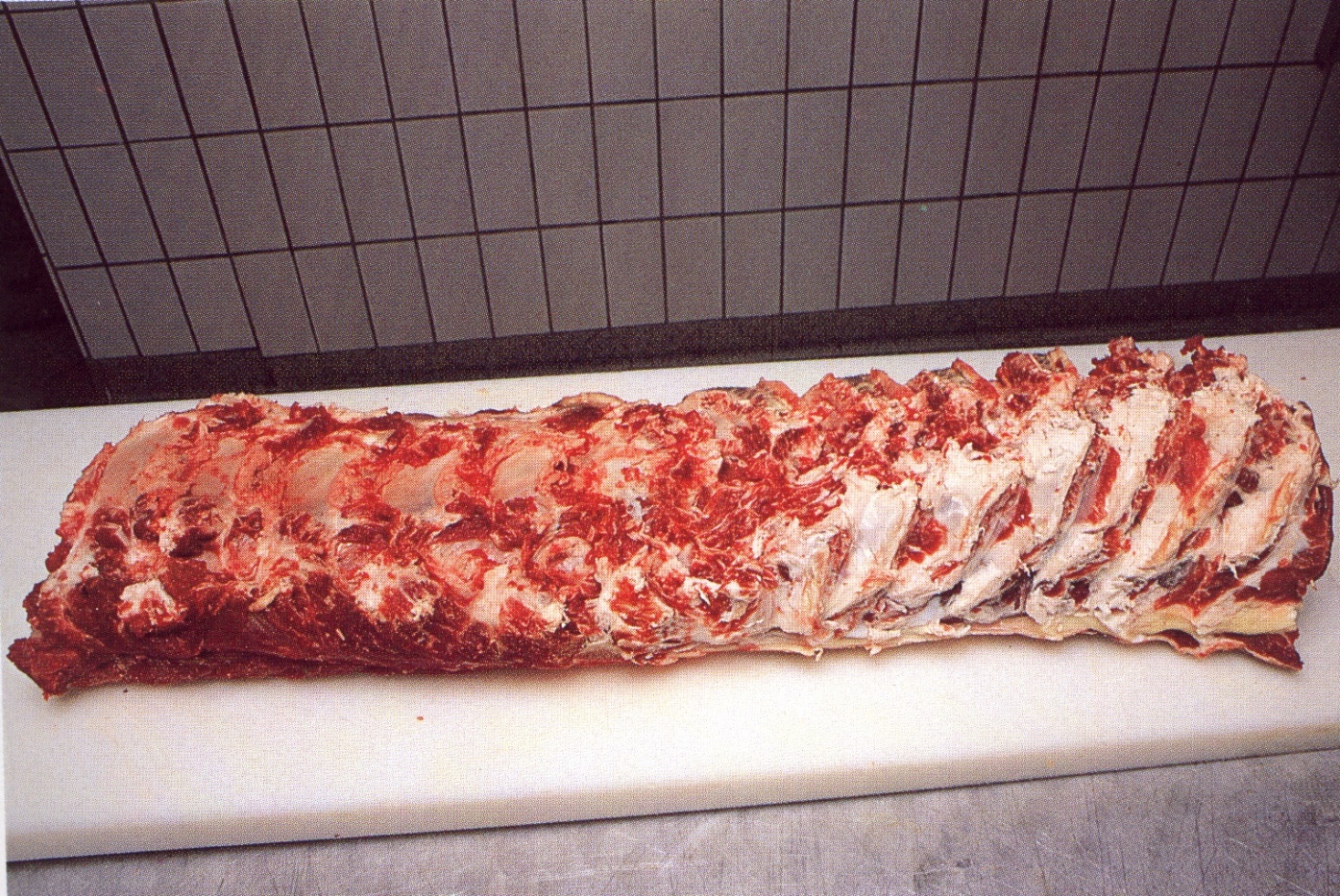 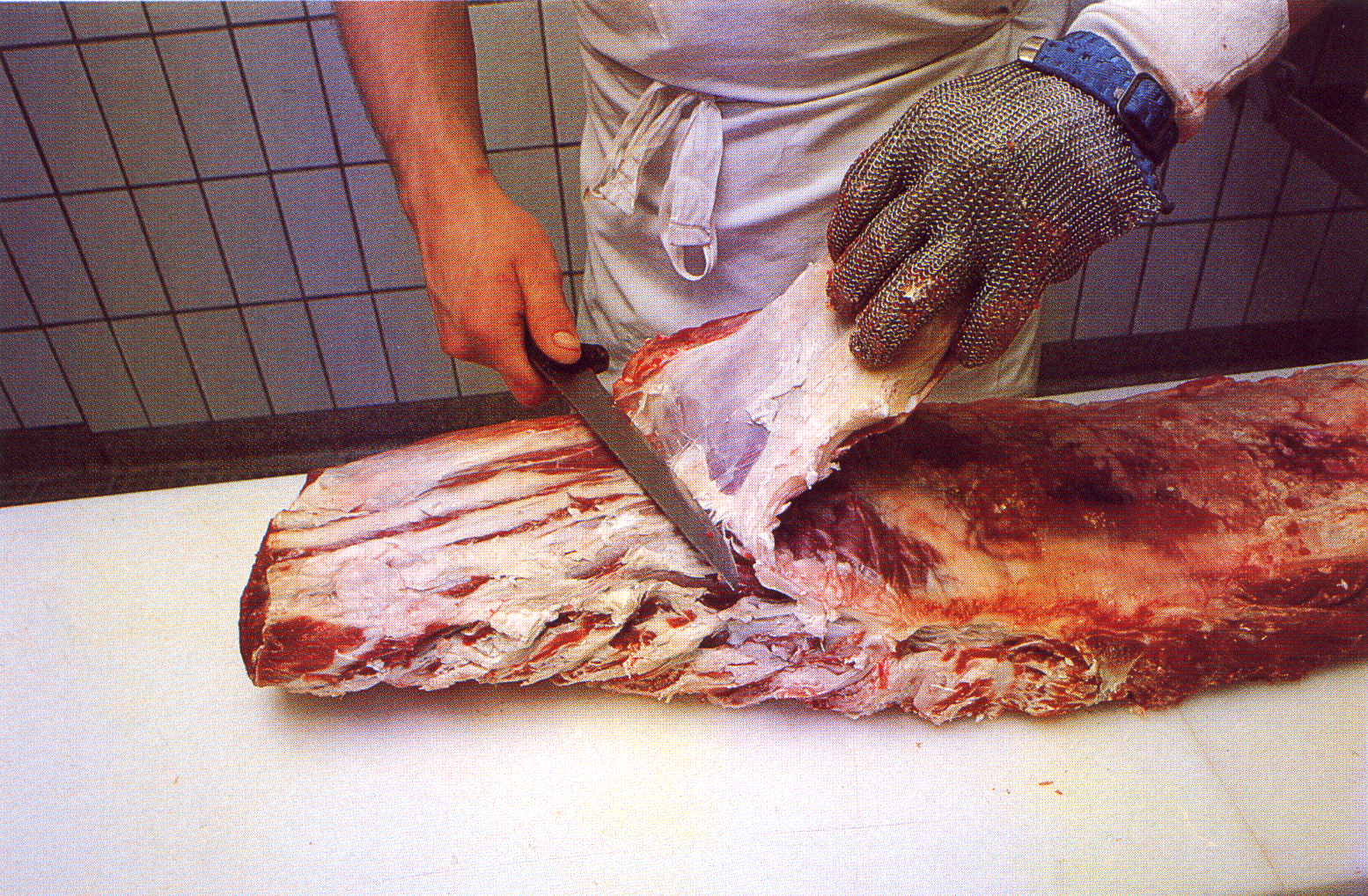 Odvajanje poklopca – tankog mišića gornjeg dijela roastbeefa
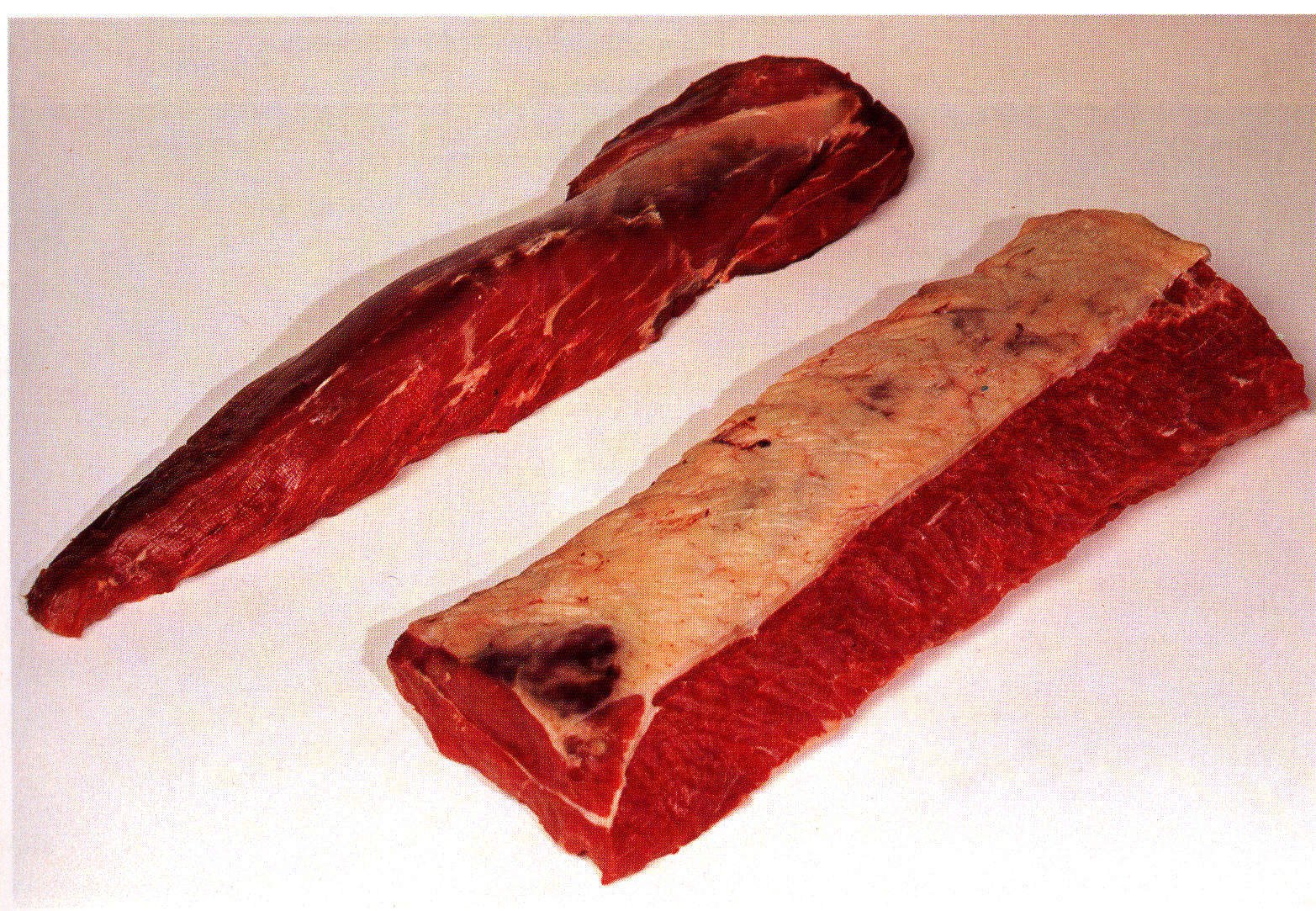 Obrađeni roastbeef, ramsteak (oko  4,4 kg)- -spreman za prodaju
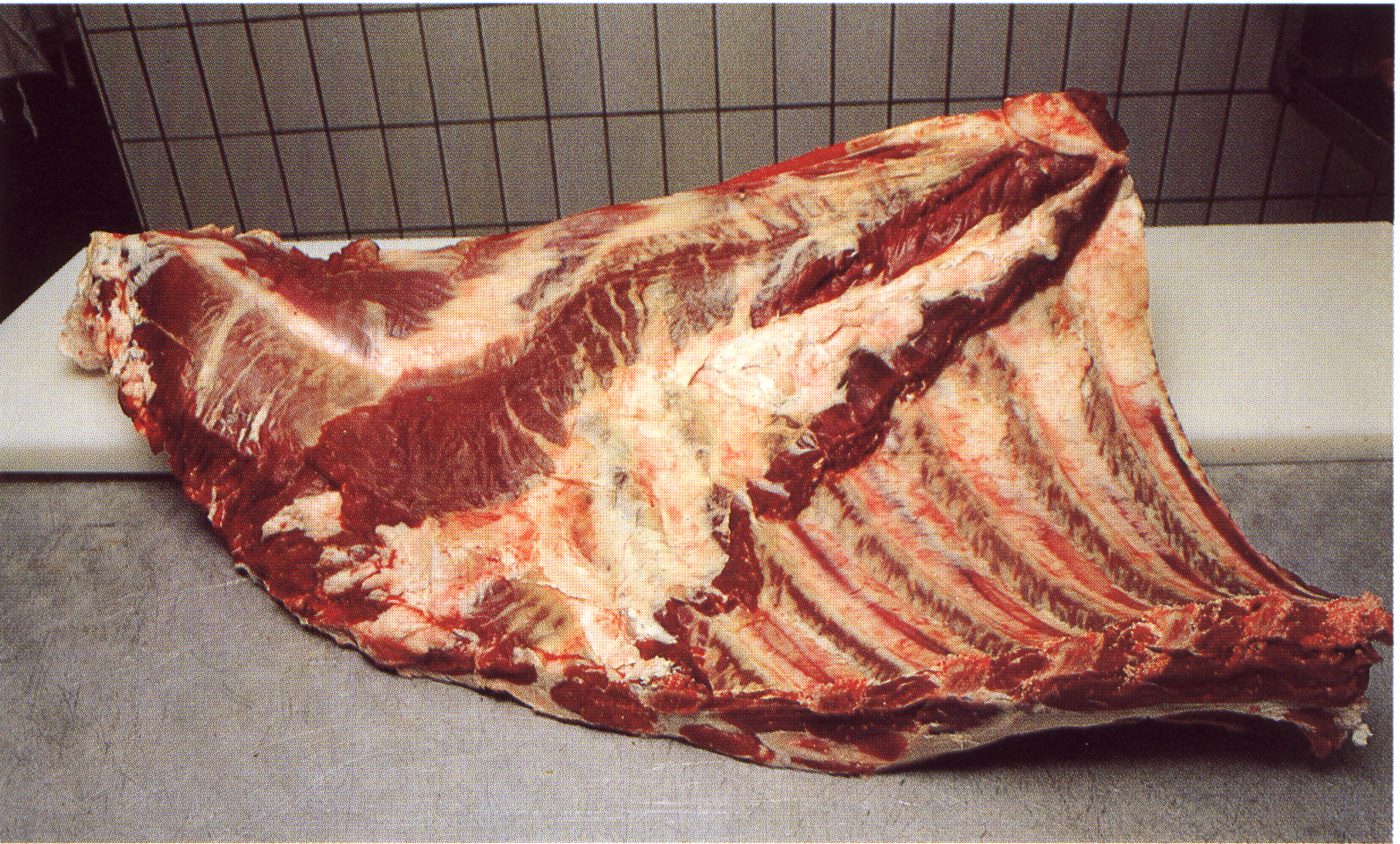 Obrada preostalog dijela stražnje četvrti sastavljene od potrbušine i stražnjih rebara
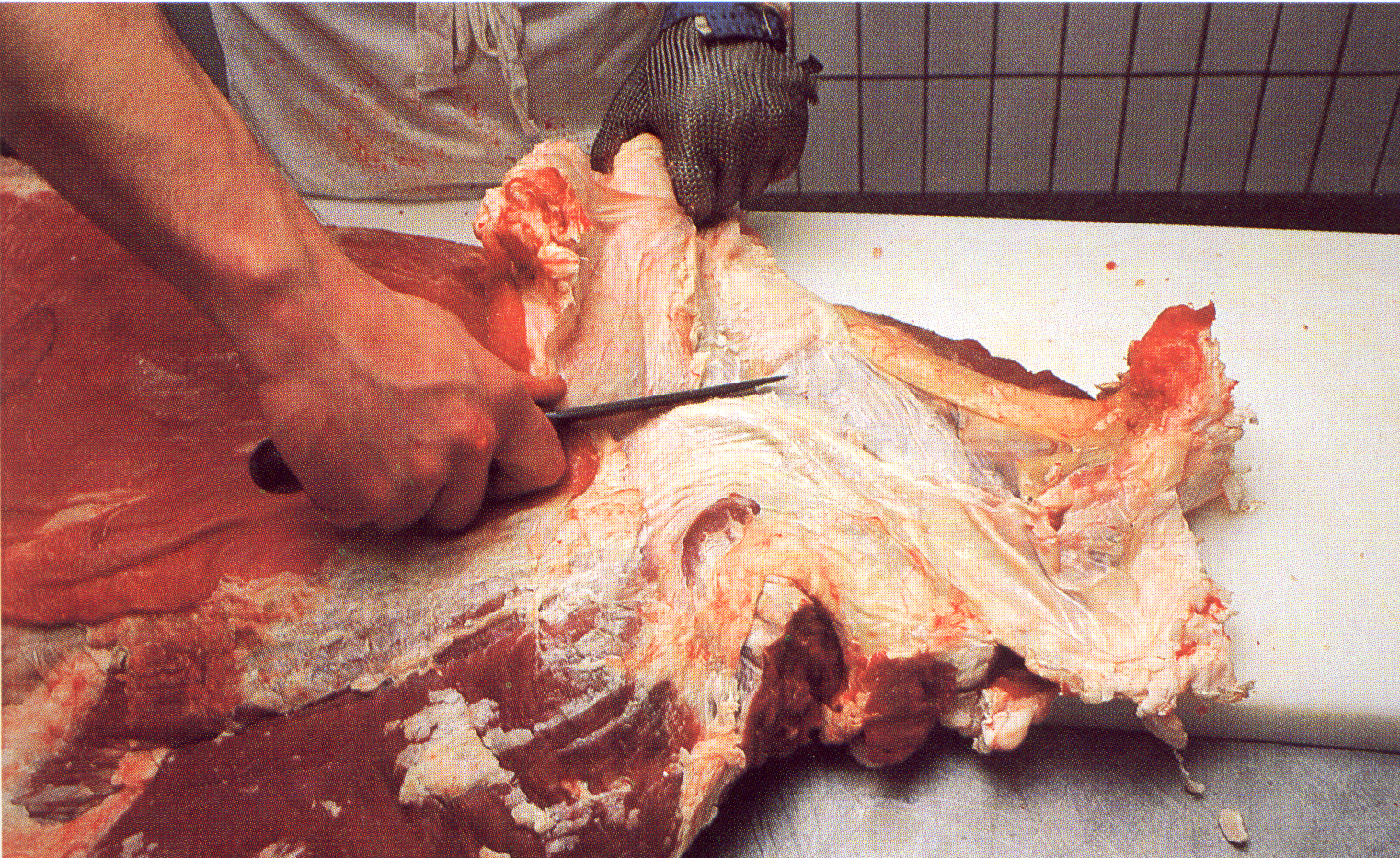 Odvajanje masnog i debelog vezivnotkivnog tetivastog sloj
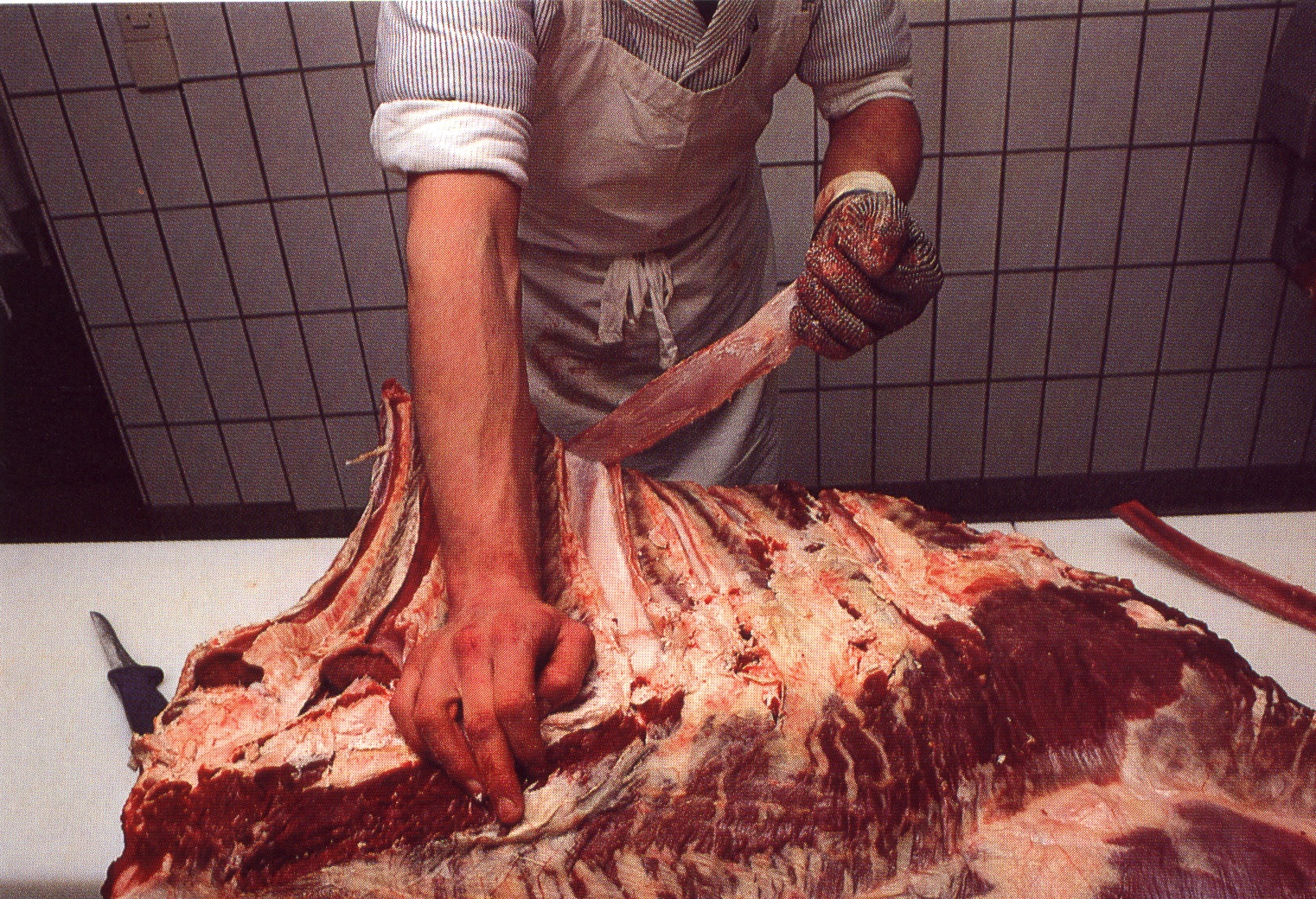 Vađenje stražnjih rebara
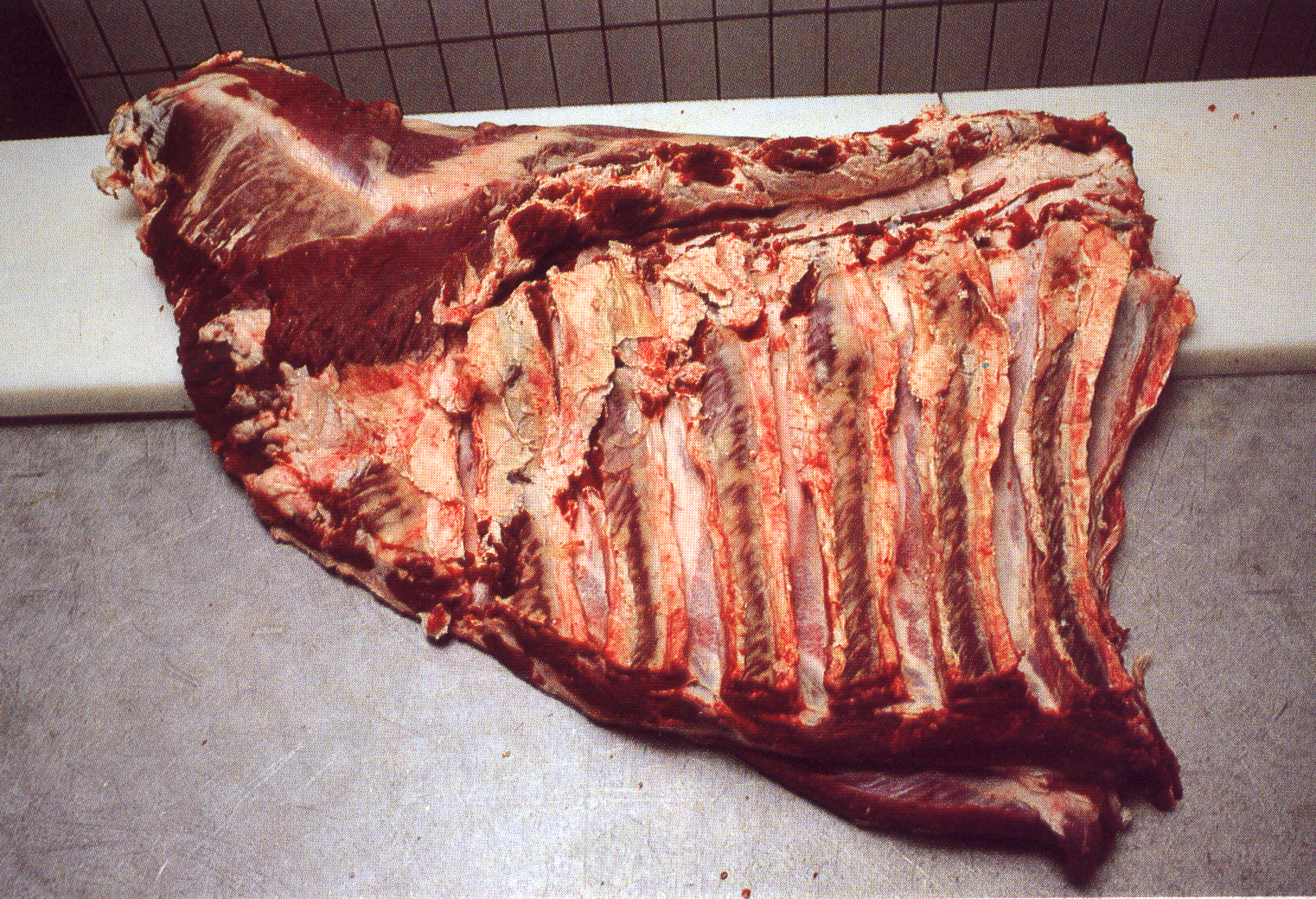 Obrađen stražnji dio četvrti bez kosti i hrskavica rebara
- sadrži međurebreno meso- brustflam, masnu potrbušinu-tašnflam, potrbušinu-špicflam, mekana rebra-crveni flam i slabinu - mitlštukflam
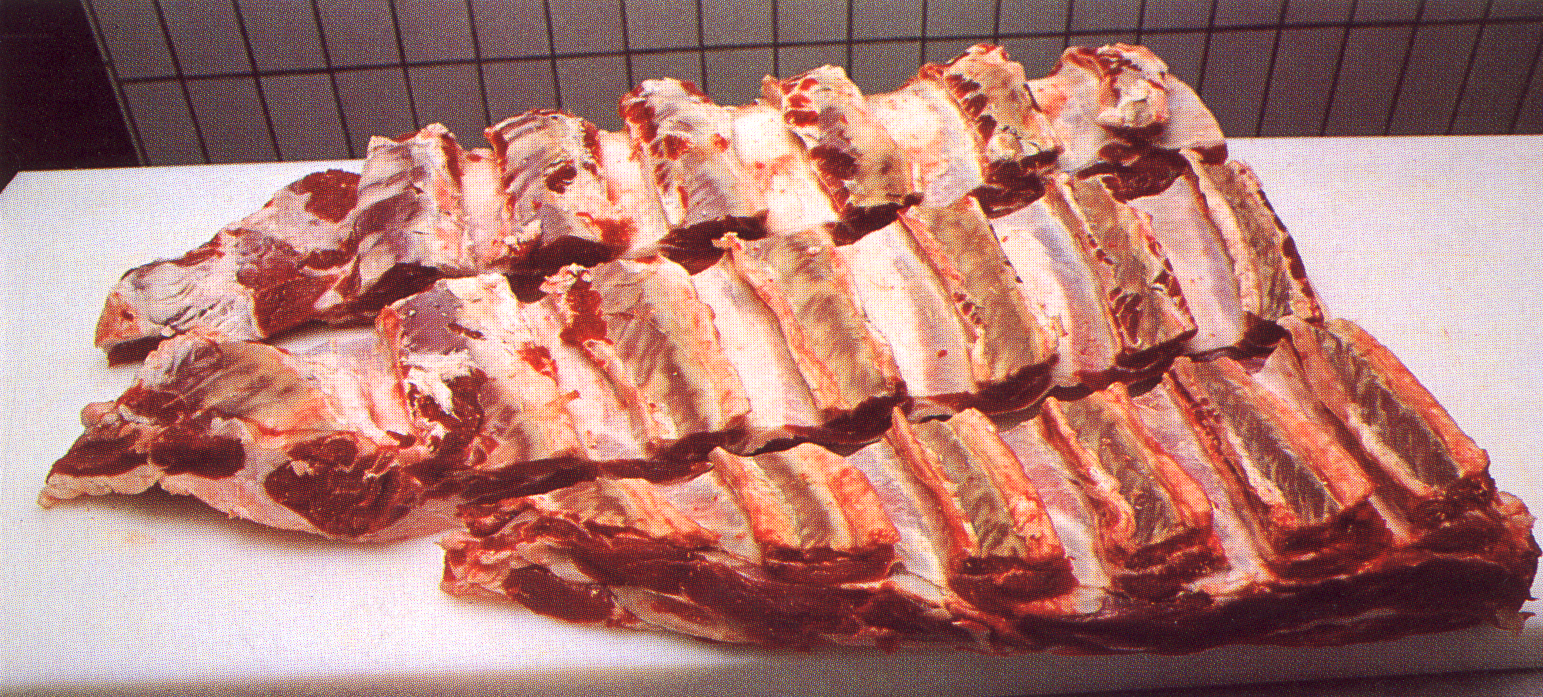 Meso rebara od leđa b.k. (oko 4,5 kg)- BRUSTFLAM spremni za prodaju
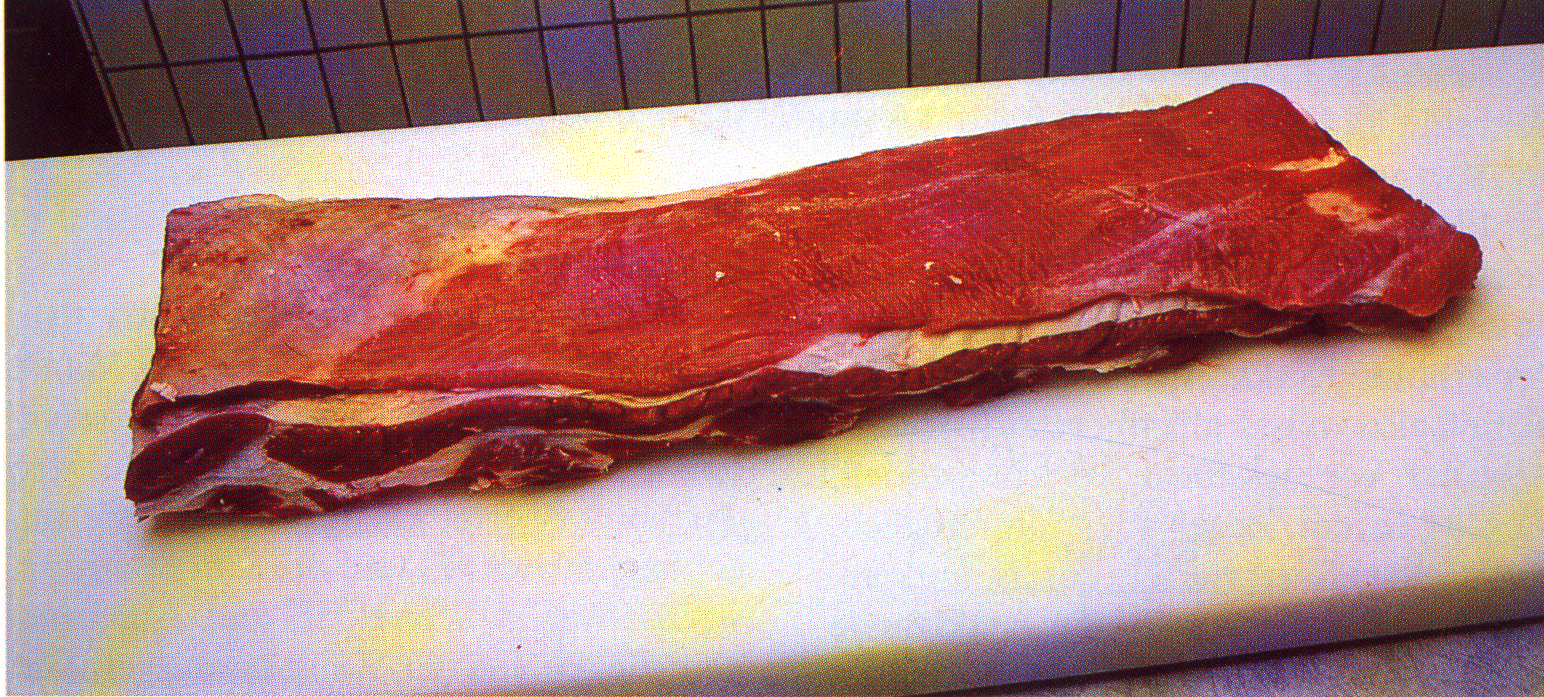 Mesnata dio potrbušine ili flam (oko 5,9 kg)- spreman za prodaju
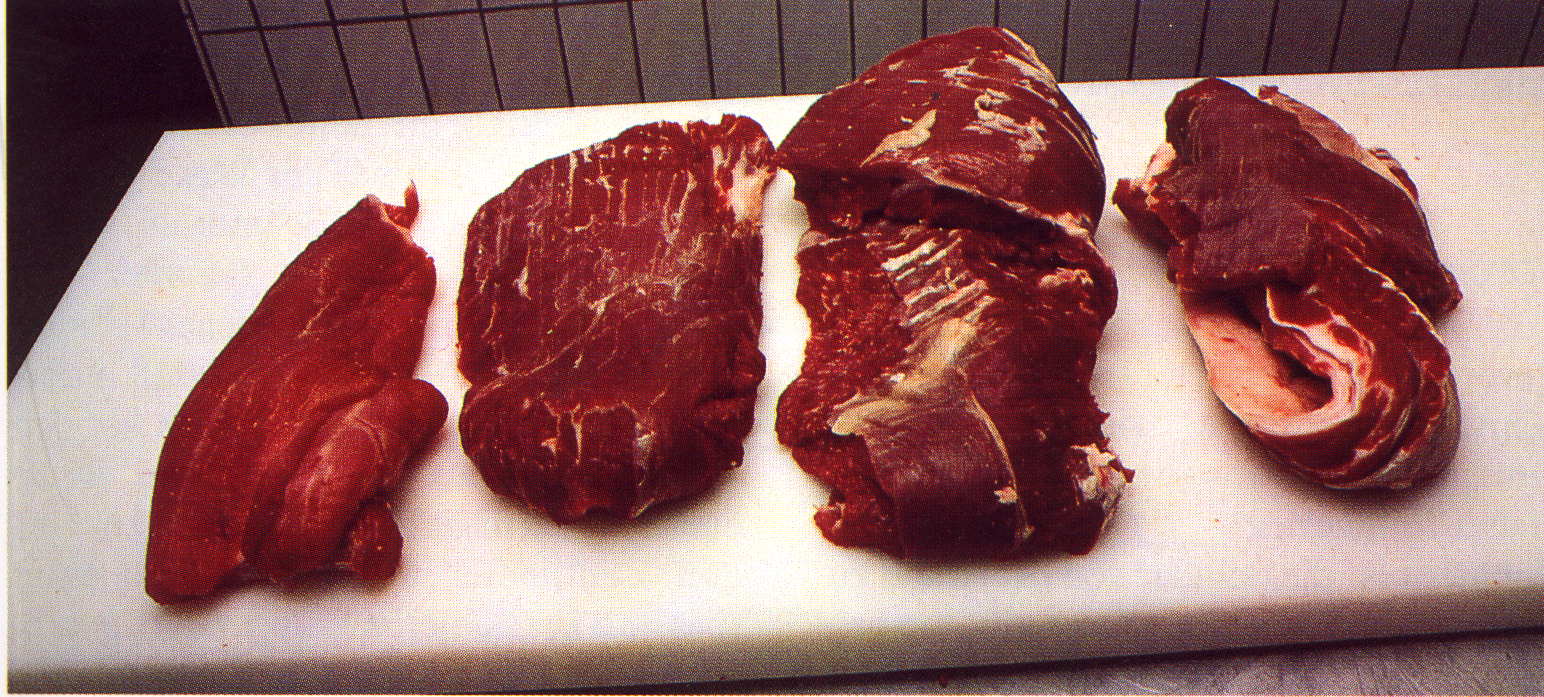 Očišćeni i narezani mesnati dijelovi  stražnje četvrti spremni za prodaju
ZADATAK
1. Nabroji dijelove mesa dobivene obradom zadnje četvrti.
2. Na koja dva dijela ćemo podijeliti meso leđa nakon otkoštavanja ? 
3. Na koji način vadimo kosti rebara zadnje četvrti ? 
4. Kako treba obraditi meso rebara ? 
5. Kako obrađujemo potrbušinu ? 
6. Koliko teži flam ?
POPIS LITERATURE
Bučar Franc, Meso- poznavanje in priprava, Kmečki glas, Ljubljana 1997.
Bukač Vladimir, Tehnologija mesa i mesnih proizvoda, Školska knjiga, Zagreb, 1957.  
Cartl Stanislav, Raskosanje in  izkoščevanje mesa, Kmetijska založba, Ljubljana 2001.
Fuchs Hans, Fuchs Martin, Qualitatsfleisch aus dem Fachgeschaft, Deutscher Fachverlag, frankfurt am Main 1989. 
Habel Vedran, Ugostiteljsko kuharstvo, Školska knjiga, Zagreb 2010. 
dr. Kovačević Dragan, Kemija i tehnologija mesa i ribe, Sveučilište J.J. Strossmayer, Osijek, 2001.
Schmidt Claudia,Veliki kuharski priručnik, Mozaik knjiga, Grupa Mladinska knjiga, 2008.